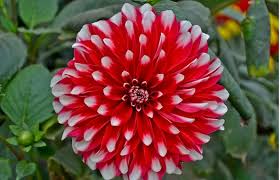 সকলকে শুভেচ্ছা
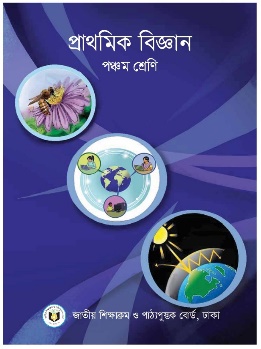 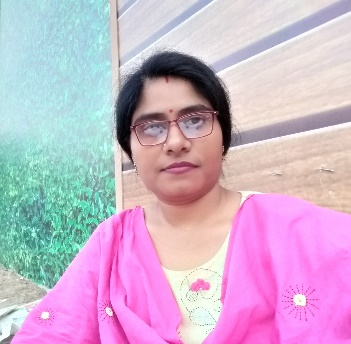 পরিচিতি
পাঠ পরিচিতি
শিক্ষক পরিচিতি
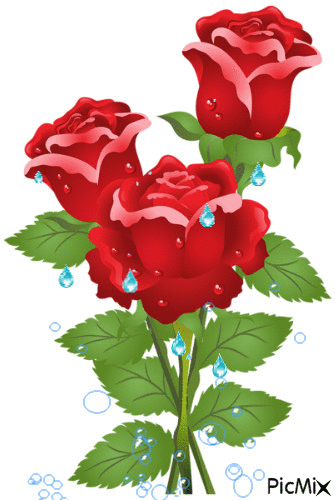 সুমনা পাল
প্রধান শিক্ষক
ভাটিকৃষ্ণনগর সপ্রাবি
ভৈরব,কিশোরগঞ্জ।
শ্রেণিঃ ৫ম
বিষয়ঃ প্রাথমিক বিজ্ঞান
অধ্যায়ঃ স্বাস্থ্যবিধি
পাঠ্যাংশঃ সংক্রামক রোগ
সময়ঃ ৩৫ মিনিট
লক্ষ্য কর এগুলো কোন ধরনের রোগ
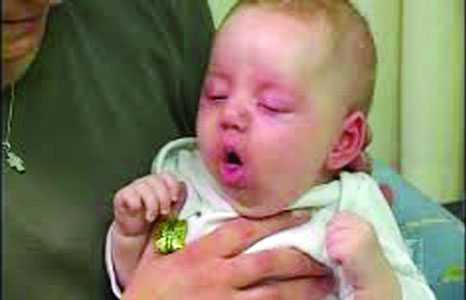 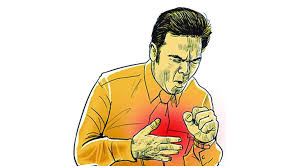 হাঁচি
কাশি
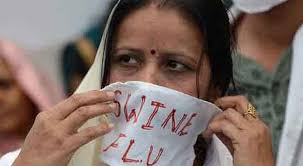 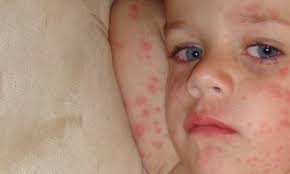 হাম
ফ্লু
সংক্রামক রোগ
আজকের পাঠ
সংক্রামক রোগ
শিখনফল
এই পাঠ শেষে শিক্ষার্থীরা যা যা শিখবেঃ
9.২.১ :সংক্রামক রোগ কী তা ব্যাখ্যা করতে পারবে ।
 ৯.২.২: বিভিন্ন সংক্রামক রোগের উদাহরণ দিতে পারবে ।
 ৯.২.৩: সংক্রামক রোগ কীভাবে ছড়ায় তা বর্ণনা করতে পারবে, সংক্রামক রোগের প্রতিরোধ ও প্রতিকারের উপায় সম্পর্কে বলতে পারবে ।
সংক্রামক রোগ
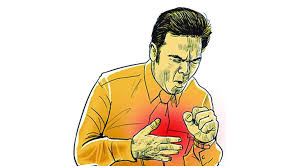 সংক্রামক রোগঃ বিভিন্ন জীবাণু যেমন- ব্যাকটেরিয়া, ভাইরাস, ছত্রাক ইত্যাদি শরীরে প্রবেশের ফলে সৃষ্ট রোগই হলো সংক্রামক রোগ । এ সকল রোগ প্রত্যক্ষ বা পরোক্ষভাবে একজন মানুষ থেকে আরেকজন মানুষের দেহে ছড়াতে পারে ।
বলতো এগুলো কোন ধরনের সংক্রামক রোগ
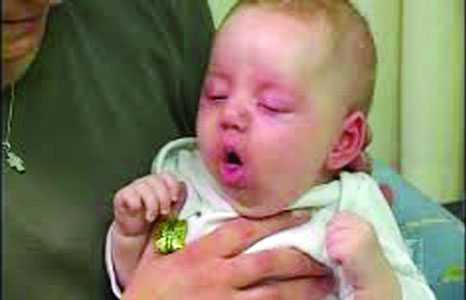 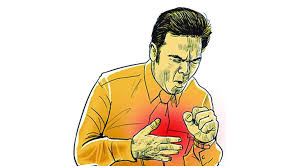 হাঁচি
কাশি
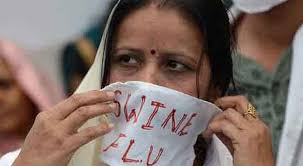 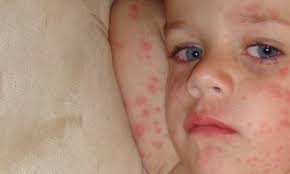 হাম
ফ্লু
বায়ুবাহিত রোগ
একক কাজ
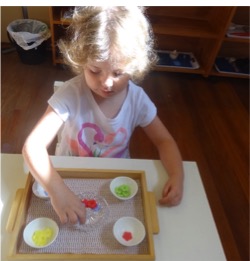 সংক্রামক রোগ কী ?
বায়ুবাহিত রোগঃ যেসব রোগ জীবাণু বায়ুর মাধ্যমে ছড়ায় সেগুলো বায়ুবাহিত রোগ । যেমন
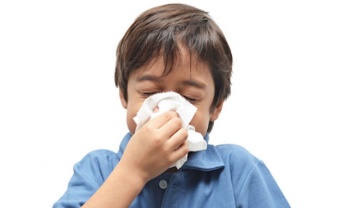 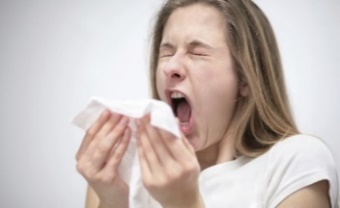 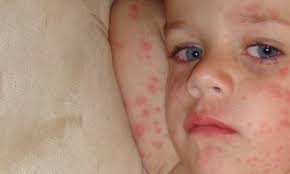 ইনফ্লুয়েঞ্জা
হাঁচি
হাম
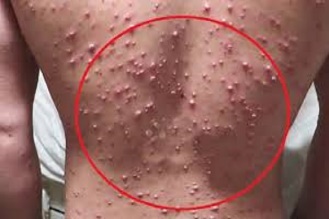 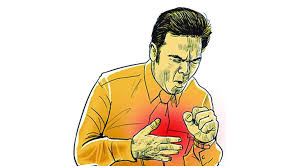 কাশি
বসন্ত
বায়ুবাহিত রোগ
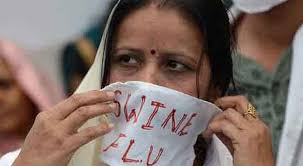 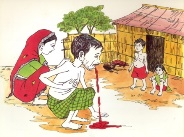 সোয়াইন ফ্লু
যক্ষ্মা
বলতো, এগুলো কোন ধরনের সংক্রামক রোগ
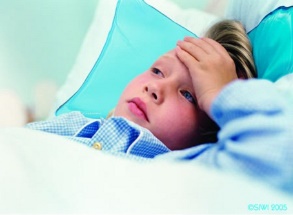 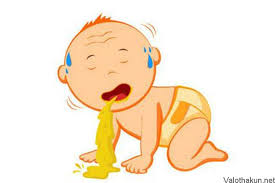 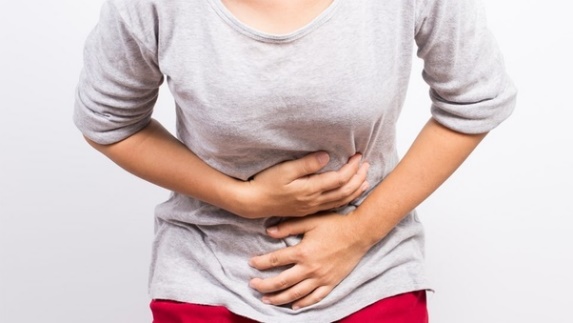 টাইফয়েড
ডায়রিয়া
আমাশয়
পানিবাহিত রোগ
পানিবাহিত রোগঃ যেসব রোগ জীবাণু পানির মাধ্যমে ছড়ায় সেগুলো পানিবাহিত রোগ ।
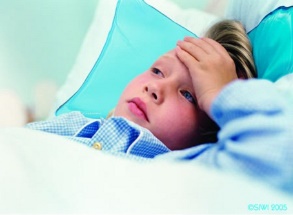 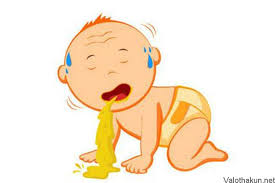 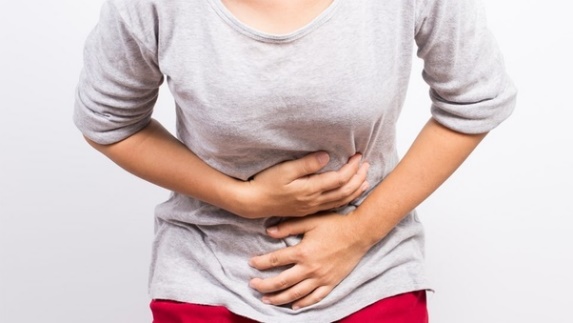 টাইফয়েড
ডায়রিয়া
আমাশয়
পানিবাহিত রোগ
বলতো, এগুলো কোন ধরনের রোগ
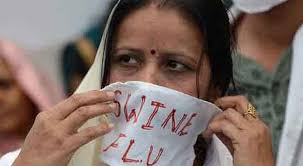 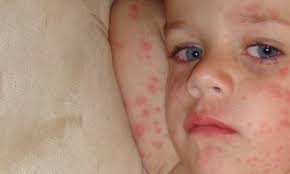 হাম
সোয়াইন ফ্লু
ছোঁয়াচে রোগ
ছোঁয়াচে রোগঃ রোগাক্রান্ত ব্যক্তির প্রত্যক্ষ বা পরোক্ষ সংস্পর্শে যে সকল রোগ সংক্রমণ হয় তাই ছোঁয়াচে রোগ ।
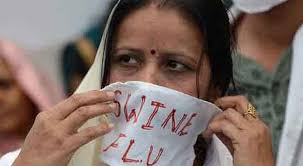 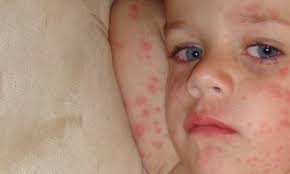 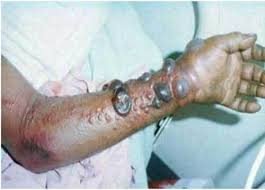 সোয়াইন ফ্লু
হাম
ইবোলা
এসো ছবিটি দেখে বলার চেষ্টা করি
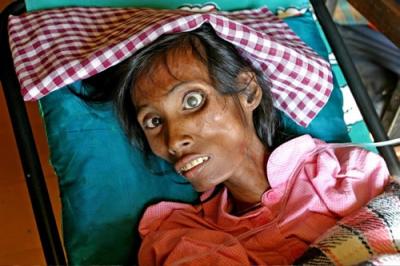 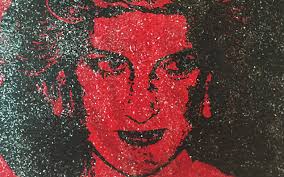 এইডস
এইডসঃ এইডস একটি ভিন্ন ধরনের সংক্রামক রোগ, যা এইচআইভি ভাইরাসের মাধ্যমে ছড়ায় ।
প্রাণী ও পোকামাকড়বাহিত সংক্রামক রোগ
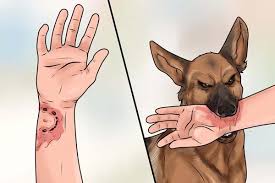 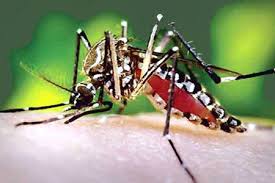 ম্যালেরিয়া,ডেঙ্গু্র বাহক
জলাতঙ্ক
প্রাণী ও পোকামাকড়বাহিত	 সংক্রামক রোগঃ কুকুরের কামড়ের মাধ্যমে জলাতঙ্ক রোগ এবং মশার কামড়ের মাধ্যমে ম্যালেরিয়া এবং ডেঙ্গু রোগ ছড়ায় ।
সংক্রামক রোগের প্রকারভেদ
এসো এক নজরে রোগের নাম গুলো জেনে নিই
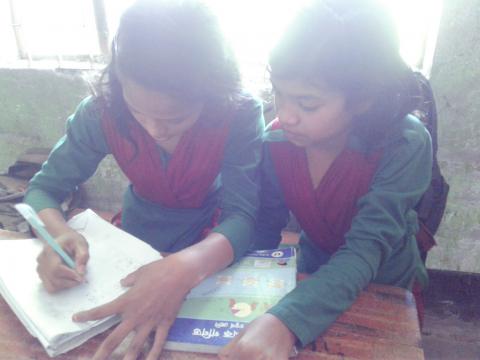 জোড়ায় কাজ
সময় – ৫ মিনিট
কীভাবে সংক্রামক রোগের বিস্তার ঘটে তা জোড়ায় আলোচনা করে বল ।
এসো জেনে নিই, সংক্রামক রোগ যেভাবে ছড়ায়
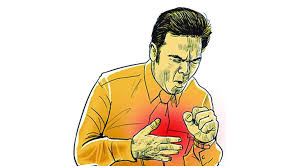 ১। বায়ুতে জীবাণু ছড়ানোর মাধ্যমে ।
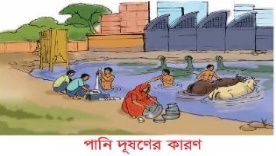 ২। জীবাণুযুক্ত দূষিত পানির মাধ্যমে ।
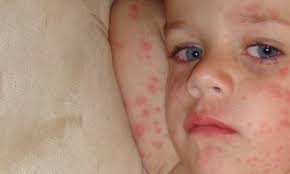 ৩। রোগাক্রান্ত ব্যক্তির প্রত্যক্ষ বা পরোক্ষ সংস্পর্শে।
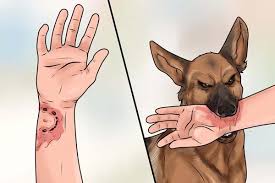 ৪। বিভিন্ন প্রাণী এবং পোকামাকড়ের কামড়ের মাধ্যমে ।
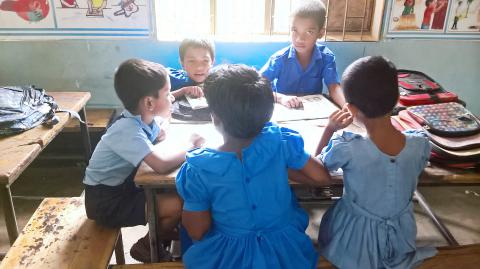 দলীয় কাজ
সময় – 5 মিনিট
সংক্রামক রোগের প্রতিরোধগুলো দলে আলোচনা করে প্রতি দল থেকে উপস্থাপন কর ।
সংক্রামক রোগ প্রতিরোধের উপায়
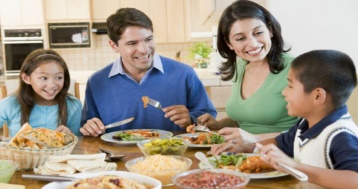 ১। সুষম খাদ্য গ্রহন  ।
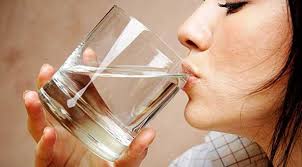 ২। নিরাপদ পানি ব্যবহার করা ।
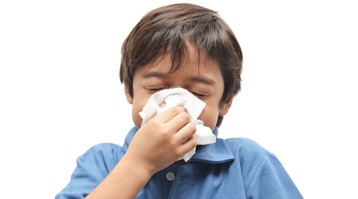 ৩। হাঁচি-কাশির সময় টিস্যু বা রুমাল ব্যবহার করা।
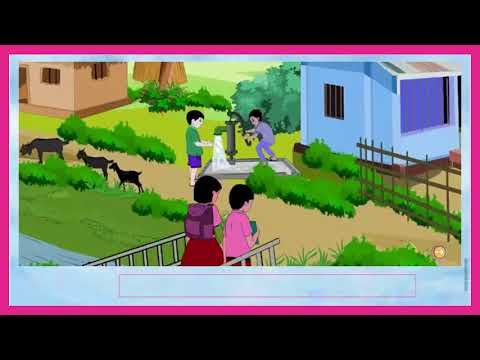 ৪। চারপাশের পরিবেশ পরিষ্কার পরিচ্ছন্ন রাখা ।
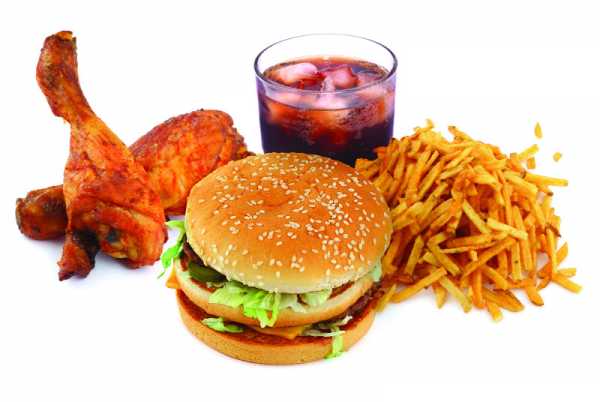 ৫। অস্বাস্থ্যকর খাবার পরিহার করা ।
সংক্রামক রোগ প্রতিকারের উপায়
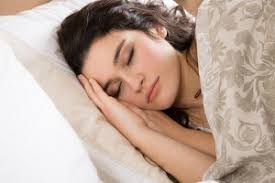 ১। পর্যাপ্ত বিশ্রাম নিতে হবে  ।
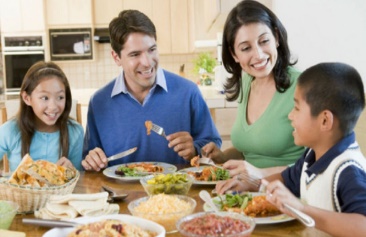 ২। পুষ্টিকর খাবার খেতে হবে ।
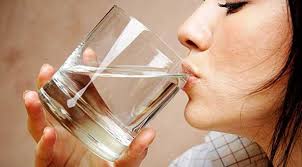 ৩। প্রচুর পরিমাণে নিরাপদ পানি পান করতে হবে ।
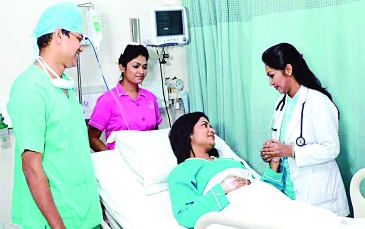 ৪। ডাক্তারের পরামর্শ নিতে হবে ।
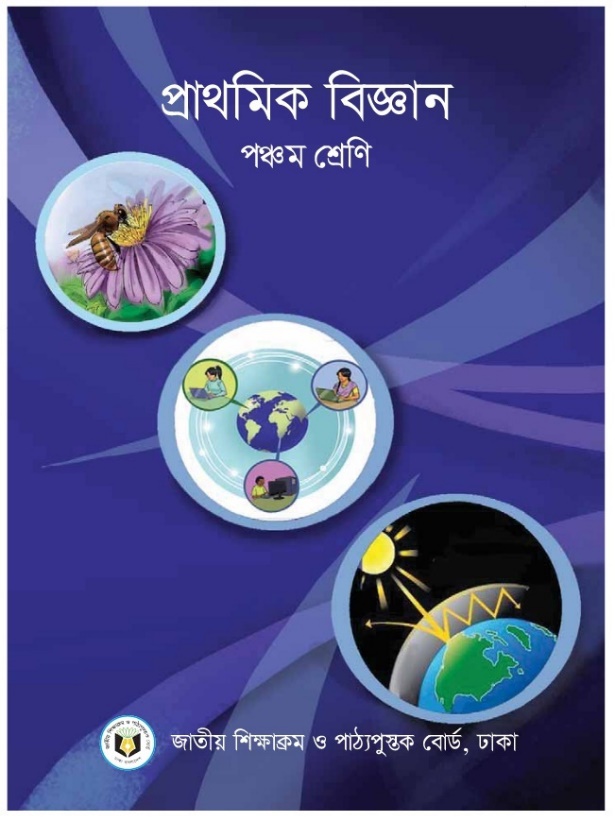 পাঠ্যবইয়ের ৪৭-৪৯ পৃষ্ঠা খোল এবং নিরবে পড় ।
মূল্যায়ন
কীভাবে সংক্রামক রোগ বিস্তার লাভ করে ৩টি বাক্যে লিখে আনবে ।
     সংক্রামক রোগের ৩টি প্রতিকার লিখে আনবে ।
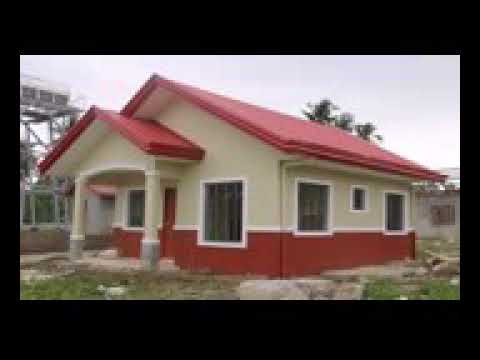 বাড়িরকাজ
তোমার পাশের বাড়িতে একজন সংক্রামক রোগে আক্রমিত হয়েছে । তুমি সংক্রামক রোগ প্রতিরোধে কী করবে ৩টি বাক্যে লিখ  ।
     সংক্রামক রোগ প্রতিকারে তোমার করণীয় ২টি বাক্যে লিখ  ।
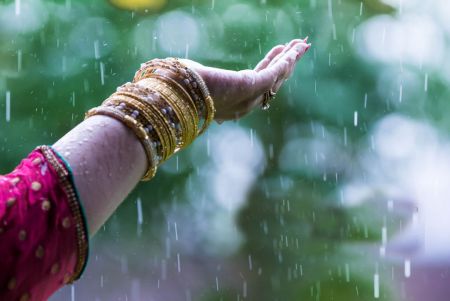 সকলকে ধন্যবাদ